Конференция«КОРПОРАТИВНОЕ УПРАВЛЕНИЕ В России – 2018»
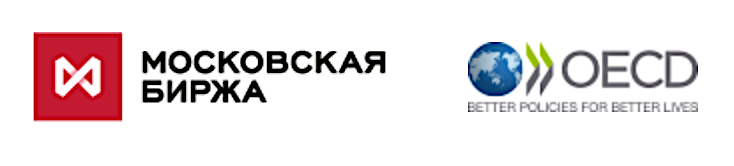 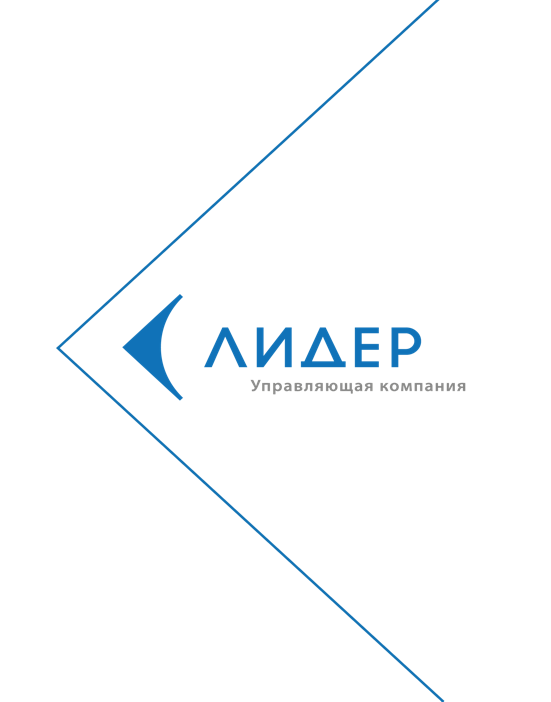 Сессия
Практика корпоративного управления в Российской Федерации: поступательное движение
Ответственное инвестирование как глобальный тренд развития индустрии управления активами: российский ракурс


Светлана Бик,
Советник первого заместителя генерального директора ЗАО «Лидер»
Москва, 4 декабря 2018 г.
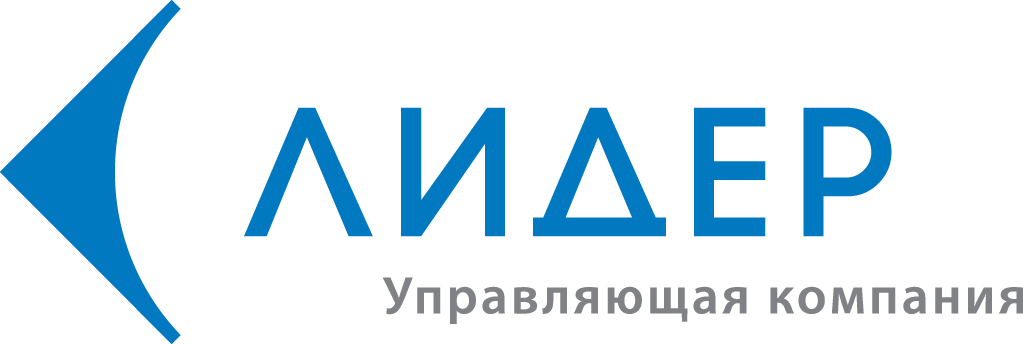 Ответственное инвестирование как глобальный тренд развития индустрии управления активами: российский ракурс
ГЛОБАЛЬНЫЕ ПРОЦЕССЫ И ИХ ВЛИЯНИЕ НА КОРПОРАТИВНЫЕ И ИНВЕСТИЦИОННЫЕ РЕШЕНИЯ
Разработка и принятие Кодексов корпоративного управления и Кодексов лучших практик корпоративного поведения в публичных акционерных компаниях
1985 – 2008 гг
Нарастание процессов глобализации
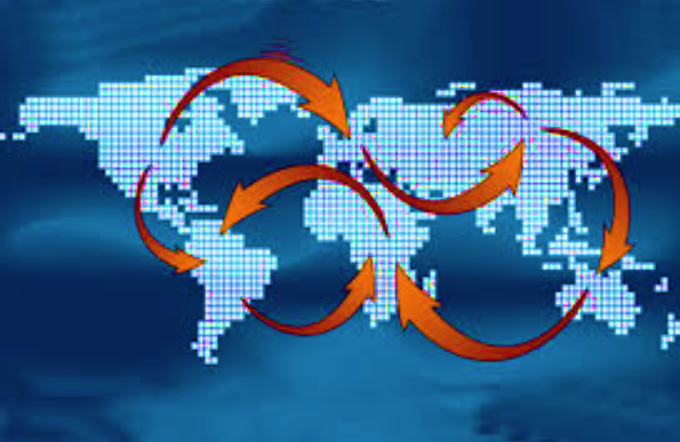 Усиление надзора и регулирования в финансовом секторе, разработка Принципов ответственного инвестирования ООН, разработка и принятие Кодексов надлежащего управления  (stewardship codes)
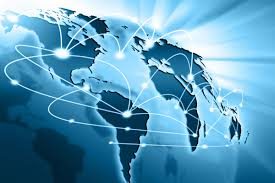 2008 – 2018 гг
Поиск выхода из глобального кризиса и новая парадигма управления рисками
2
Ответственное инвестирование как глобальный тренд развития индустрии управления активами: российский ракурс
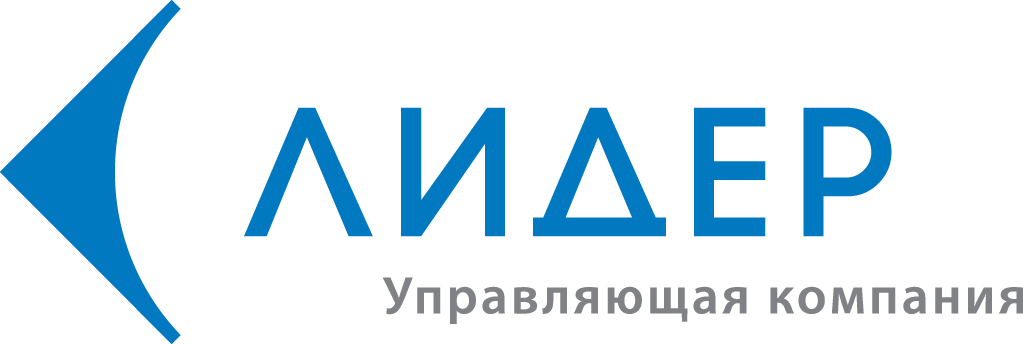 Разработка и принятие национальных Кодексов надлежащего управления  (stewardship codes), 
их пересмотр и дополнение (процесс продолжается)
2010 – 2014: Канада, Нидерланды, Южная Африка, Великобритания, Швейцария, Малайзия 
2016: Гонконг, Тайвань, Италия, Бразилия, Дания, Сингапур
2017 – 2018: США, Таиланд, Казахстан, Индия, Южная Корея, ЕС, Япония, Австралия, Кения…
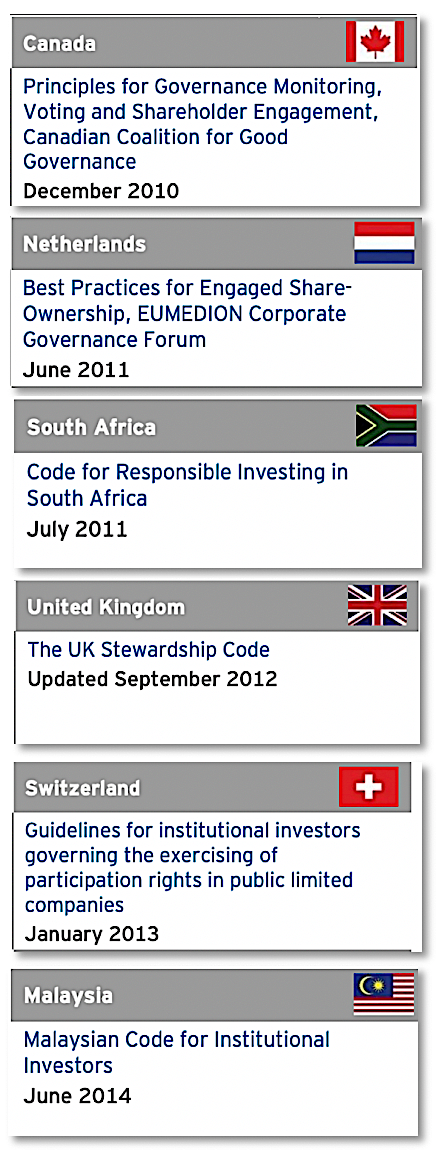 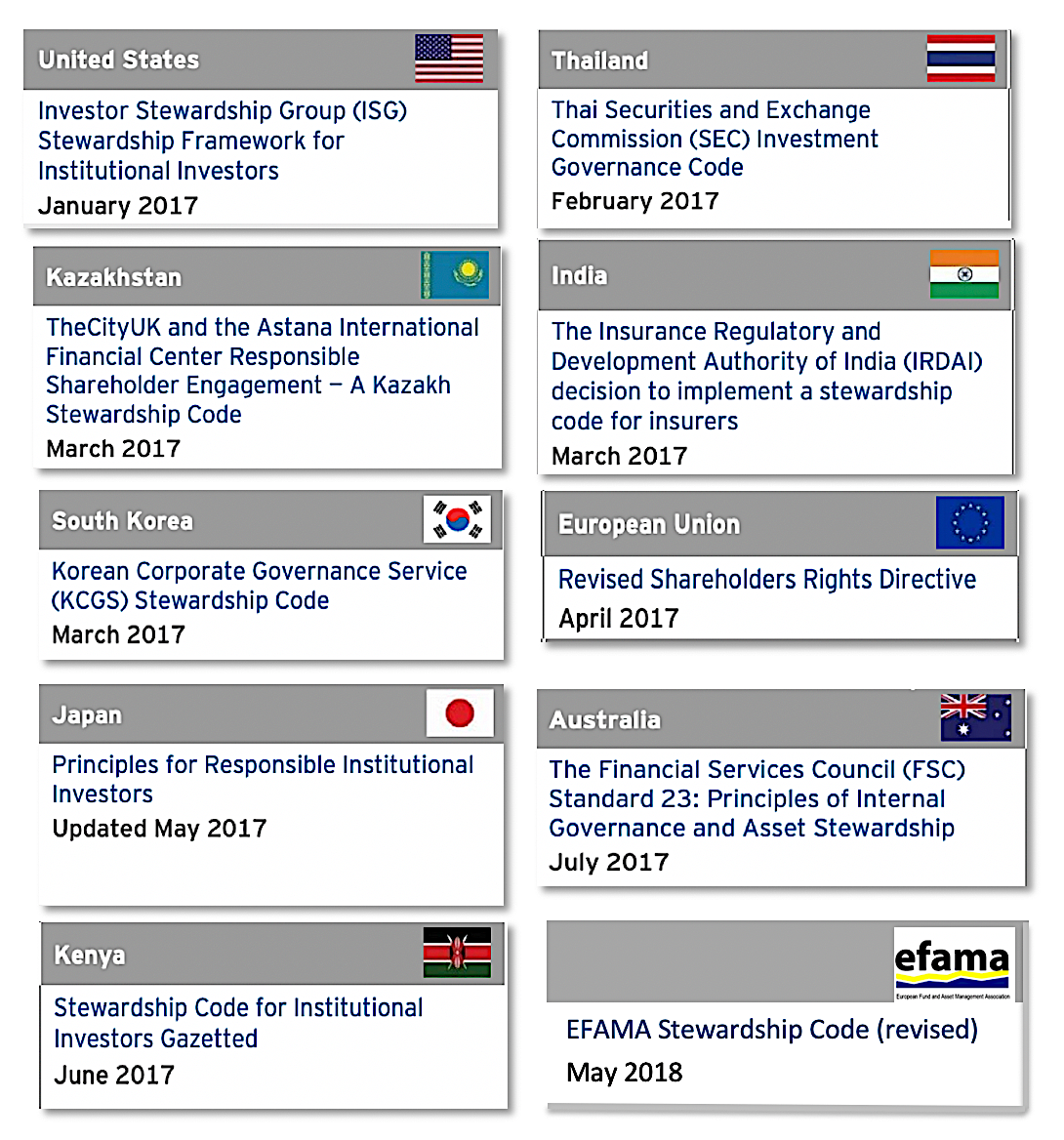 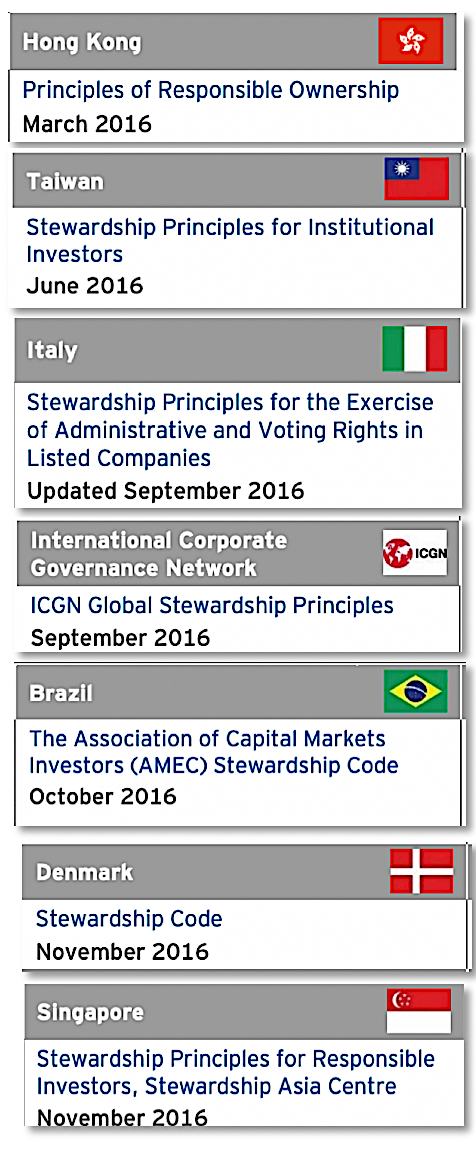 …
3
Источники: https://www.ey.com/Publication/vwLUAssets/ey-stewardship-codes-august-2017/$FILE/ey-stewardship-codes-august-2017.pdf  https://www.efama.org https://www.frc.org.uk
Ответственное инвестирование как глобальный тренд развития индустрии управления активами: российский ракурс
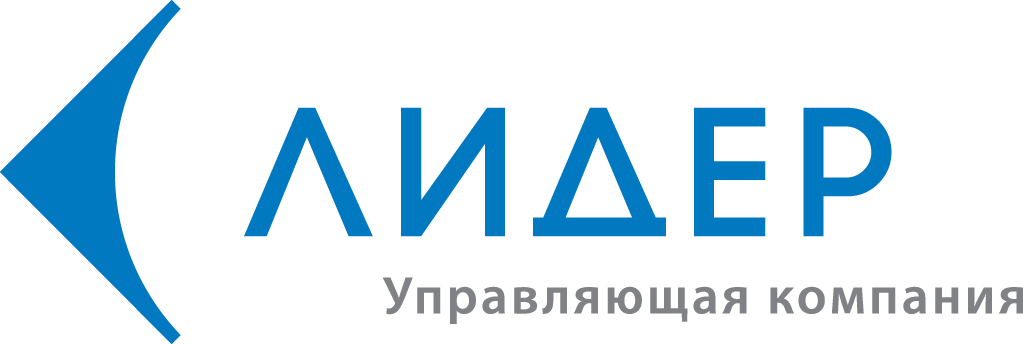 Новая парадигма управления рисками для институциональных инвесторов
Дополнительно в России – нормативное регулирование структуры активов фондов
4
Ответственное инвестирование как глобальный тренд развития индустрии управления активами: российский ракурс
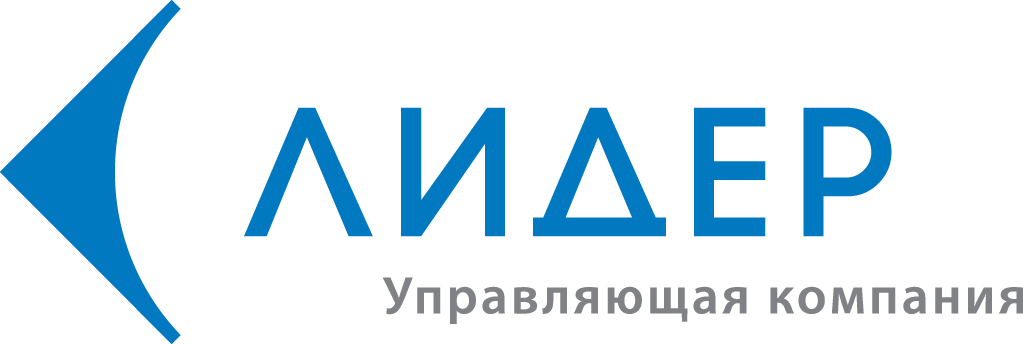 Кодексы как часть новой парадигмы управления рисками
Кодекс корпоративного управления (corporate governance code) + Кодекс надлежащего управления (stewardship codes)
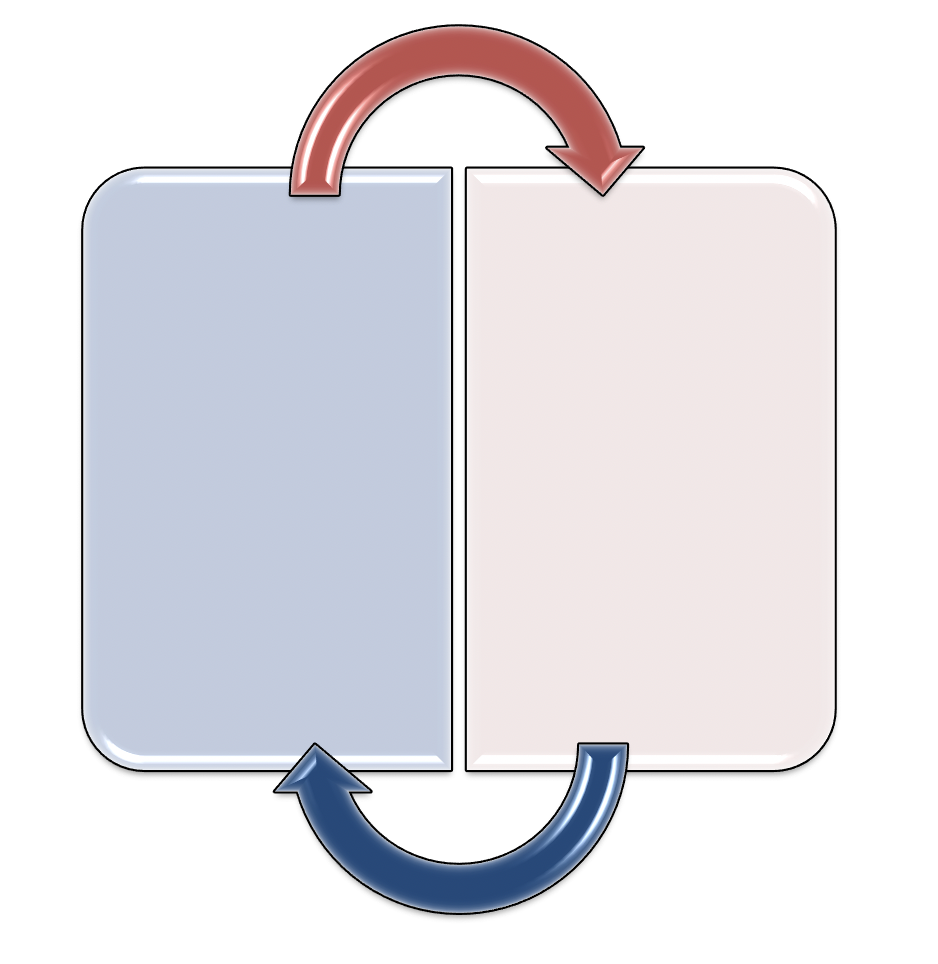 Кодекс корпоративного управления (эмитенты публичных АО)
Кодекс надлежащего управления  (институциональные инвесторы)
Принципы корпоративного управления касаются следующих областей:
 
Права акционеров и равенство условий для акционеров при осуществлении ими своих прав
Совет директоров
Корпоративный секретарь
Система вознаграждения членов совета директоров, исполнительных органов и иных ключевых руководящих работников общества
Система управления рисками и внутреннего контроля
Раскрытие информации об обществе, информационная политика общества
Существенные корпоративные действия
Кодексы надлежащего управления основаны на принципах ответственного инвестирования PRI:
Принцип 1. Учитывать ESG-факторы в инвестиционном анализе и процессе принятия решений
Принцип 2. Проводить корпоративную политику с учетом ESG-факторов
Принцип 3. Стремится к раскрытию информации в соответствии с ESG- факторами по объектам инвестирования
Принцип 4. Содействовать продвижению на рынке принципов ответственного инвестирования
Принцип 5. Осуществлять взаимодействие для повышения эффективности работы на принципах ответственного инвестирования
Принцип 6. Ежегодно отчитываться о деятельности в соответствии с принципами ответственного инвестирования
5
Ответственное инвестирование как глобальный тренд развития индустрии управления активами: российский ракурс
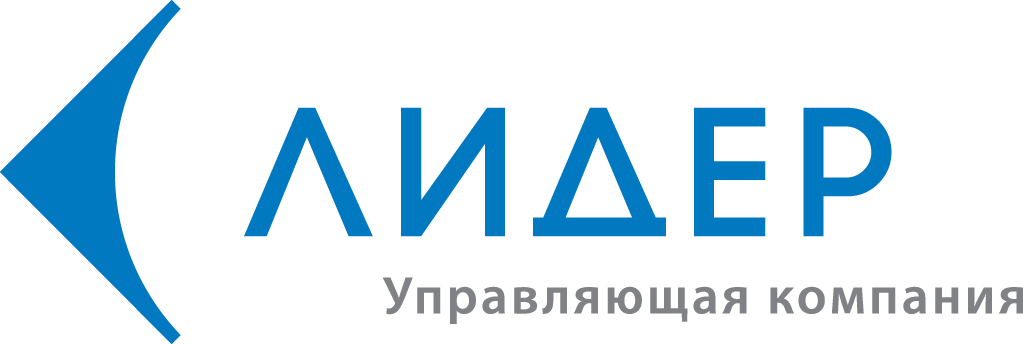 Новая парадигма управления рисками через кодексы в Российской Федерации:
поступательное движение
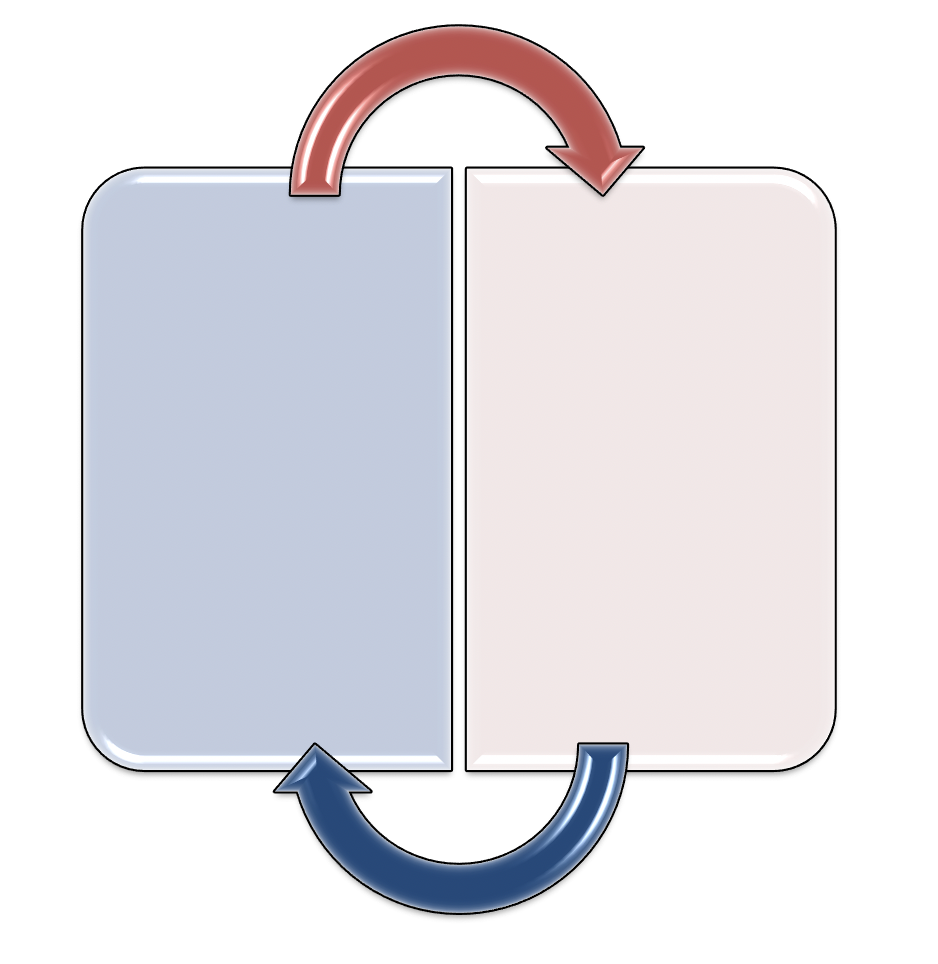 Кодекс надлежащего управления 
не разработан и не принят
В то же время в России на экспертном уровне проходят мероприятия и разрабатываются подходы в сфере ответственного инвестирования и зеленых финансов.
Активные участники процесса:
Московская биржа
Экспертный совет по рынку долгосрочных инвестициям при Банке России
Ассоциация негосударственных пенсионных фондов
Национальная ассоциация концессионеров и долгосрочных инвесторов в инфраструктуру (НАКДИ)
2002 год 
Кодекс корпоративного поведения утвержден распоряжением ФКЦБ России 4 апреля 2002 г. № 421/р
2014 год
Кодекс корпоративного управления одобрен Письмом Банка России от 10 апреля 2014 г. № 06-52/2463
При переходе от нормативного регулирования структуры активов фондов к фидуциарной ответственности в полном объеме роль Кодексов и иных стандартов ответственного инвестирования в России будет возрастать.
6
Ответственное инвестирование как глобальный тренд развития индустрии управления активами: российский ракурс
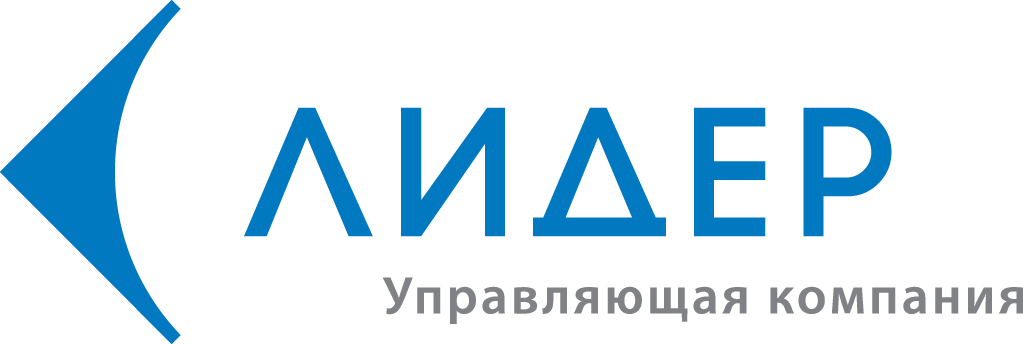 Спасибо за внимание

ЗАО «Лидер» (Компания по управлению активами пенсионного фонда)

www.leader-invest.ru
7